Appréhender l’Anthropocèneen début d’études supérieures
Jacques Treiner
jtreiner@orange.fr
LIED, Université de Paris
et
The Shift Project
Rapport du Shift Project sur l’état des lieux de l’enseignement de la problématique Energie/climat dans le Supérieur

Encontre avec Catherine Even, novembre 2018, Shift

Séminaire Physique des solides 11 avril 2019 « L’avenir de la planète : population, climat, énergie »

Dominique Chandesris séminaire SFP  prévu le12 mai 2020, remis au 2 mars 2021

Entretemps, mise en place à la rentrée 2020 d’un SPOC « Transition écologique » (JM Lourtioz) à Paris-Saclay

… et d’autres lieux  : réseau Polytech, INSA
Anthropocène : perception des limites du système Terre
Jean-Baptiste Say Traité d’économie politique (1803)
« Les ressources naturelles sont inépuisables, car sans cela nous ne les obtiendrions pas gratuitement. Ne pouvant être multipliées ni épuisées, elles ne sont pas l’objet des sciences économiques. »
Prélude
Paul Valéry, Regards sur le monde actuel (1931)
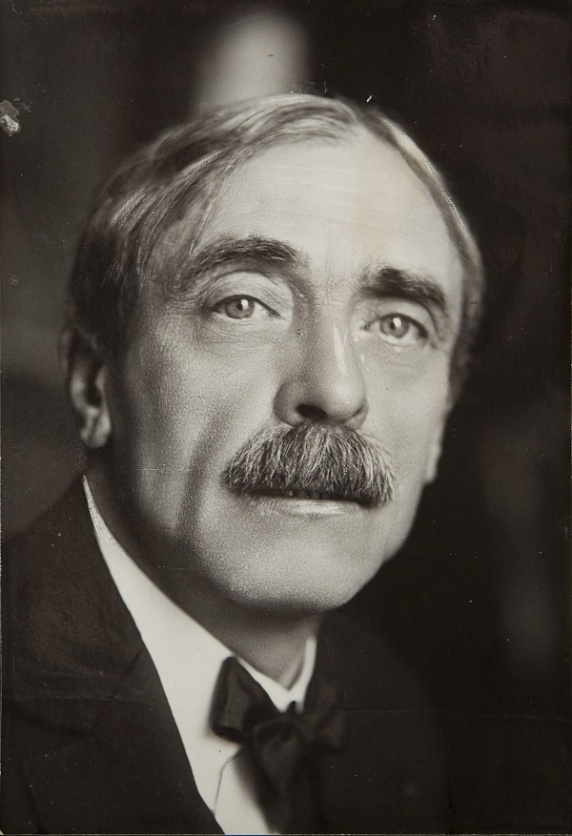 Toute la terre habitable a été de nos jours reconnue, relevée, partagée entre des nations. L’ère des terrains vagues, des territoires libres, des lieux qui ne sont à personne, donc l’ère de libre expansion, est close. Plus de roc qui ne porte un drapeau ; plus de vides sur la carte ; plus de région hors des douanes et hors des lois ; plus une tribu dont les affaires n’engendrent quelque dossier et ne dépendent, par les maléfices de l’écriture, de divers humanistes lointains dans leurs bureaux. Le temps du monde fini commence.
…et la recherche de micrométéorites dans la haute atmosphère : concurrence avec les poussières de peinture !
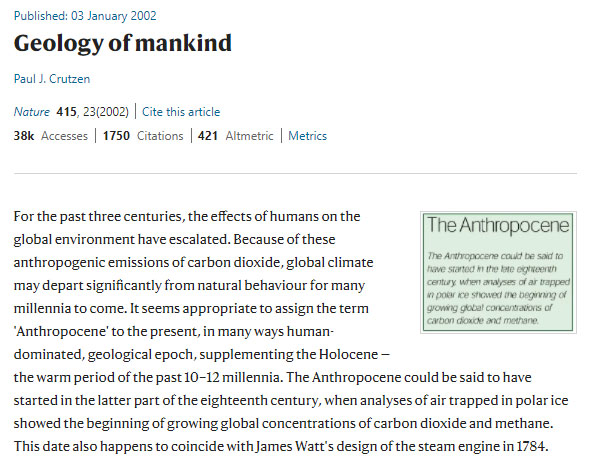 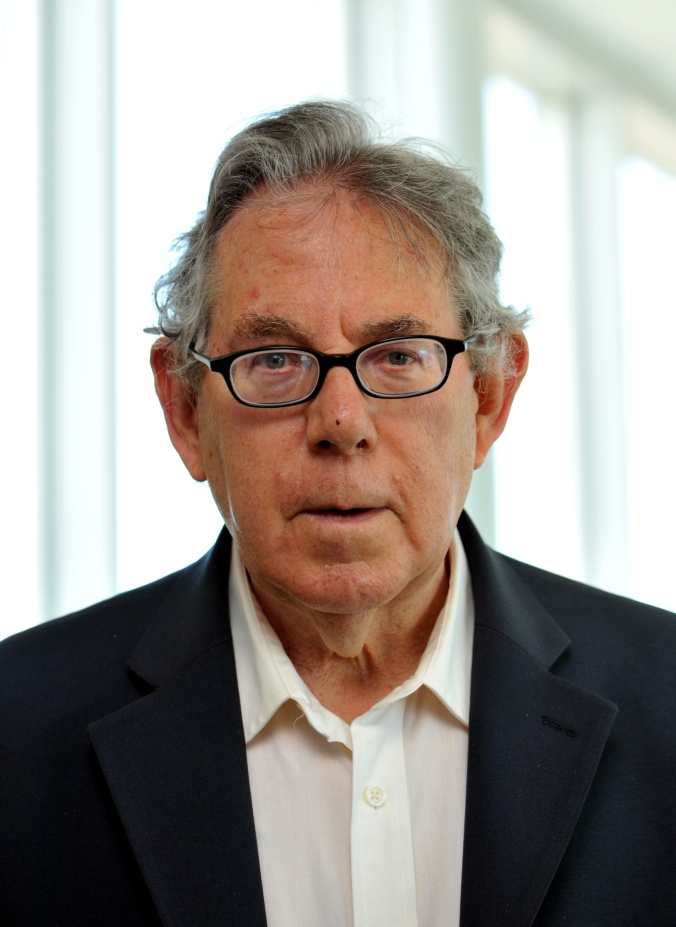 Paul Crutzen
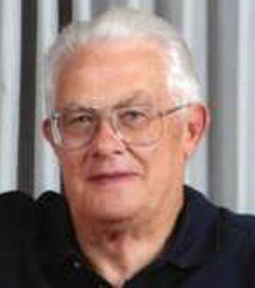 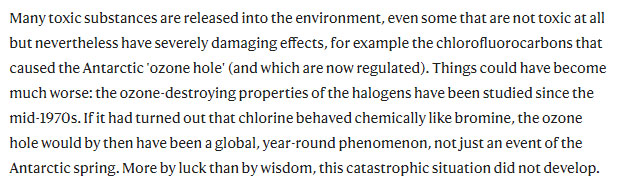 Eugene Stoermer
The rapid expansion of mankind in numbers and per capita exploitation of Earth's resources has continued apace. During the past three centuries, the human population has increased tenfold to more than 6 billion and is expected to reach 10 billion in this century. The methane-producing cattle population has risen to 1.4 billion. About 30–50% of the planet's land surface is exploited by humans. Tropical rainforests disappear at a fast pace, releasing carbon dioxide and strongly increasing species extinction. Dam building and river diversion have become commonplace. More than half of all accessible fresh water is used by mankind. Fisheries remove more than 25% of the primary production in upwelling ocean regions and 35% in the temperate continental shelf. Energy use has grown 16-fold during the twentieth century, causing 160 million tonnes of atmospheric sulphur dioxide emissions per year, more than twice the sum of its natural emissions. More nitrogen fertilizer is applied in agriculture than is fixed naturally in all terrestrial ecosystems; nitric oxide production by the burning of fossil fuel and biomass also overrides natural emissions. Fossil-fuel burning and agriculture have caused substantial increases in the concentrations of 'greenhouse' gases — carbon dioxide by 30% and methane by more than 100% — reaching their highest levels over the past 400 millennia, with more to follow.
So far, these effects have largely been caused by only 25% of the world population. The consequences are, among others, acid precipitation, photochemical 'smog' and climate warming. Hence, according to the latest estimates by the Intergovernmental Panel on Climate Change (IPCC), the Earth will warm by 1.4–5.8 °C during this century.
Perception des limites du système-Terre :
Quels indicateurs ?
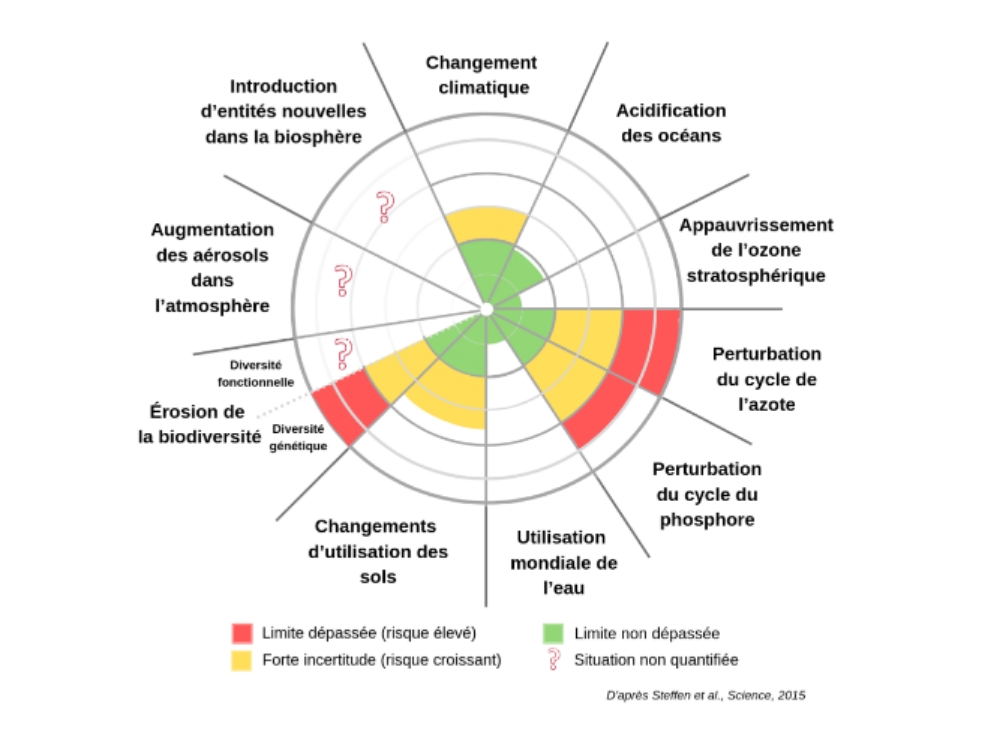 Evolution de la température moyenne
Projection de 3°C de réchauffement en 2100
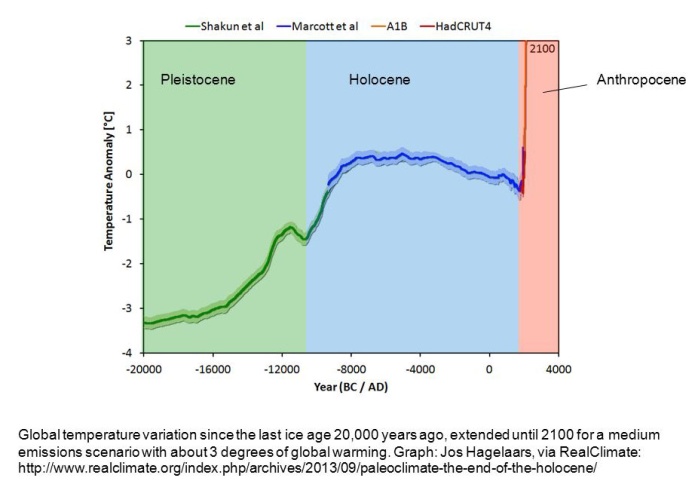 Aujourd’hui
Une ère, ou … une crise ?
« Manifeste étudiant pour un renouveau écologique », 2018
Nous, étudiants et jeunes diplômés, faisons le constat suivant : malgré les multiples appels de la communauté scientifique, malgré les changements irréversibles d’ores-et-déjà observés à travers le monde, nos sociétés continuent leur trajectoire vers une catastrophe environnementale et humaine.
(…)
Face à l’ampleur du défi, nous avons conscience que les engagements individuels, bien que louables, ne suffiront pas. En effet, à quoi cela rime-t-il de se déplacer à vélo, quand on travaille par ailleurs pour une entreprise dont l’activité contribue à l’accélération du changement climatique ou de l’épuisement des ressources ? Au fur et à mesure que nous nous approchons de notre premier emploi, nous nous apercevons que le système dont nous faisons partie nous oriente vers des postes souvent incompatibles avec le fruit de nos réflexions et nous enferme dans des contradictions quotidiennes. Nous sommes déterminés, mais ne pouvons pas agir seuls : nous ne pourrons surmonter ces contradictions qu’avec l’implication active des décideurs économiques et politiques, dont le seul objectif doit être de servir durablement l’intérêt général.
Au programme
Quel statut pour cet enseignement ?
Quelques incontournables :
Un brin d’épistémologie : comprendre, énoncé scientifique, choix
Population
Climat et météo
Energie et économie : la relation PIB/énergie
Caractérisation des systèmes énergétiques, 
Biosphère : une entrée par l’agriculture
Que faire ? Etablir des échelles de temps pour l’action, définir de nouveaux « communs », continuer à jouer les sonates de Mozart
Quel statut pour cet enseignement ?
Objectif classique de l’enseignant : parvenir à rendre l’étudiant autonome, se rendre inutile
Ici, présenter un fil conducteur, ou mieux, un plan reliant les incontournables des différents  champs de la connaissance concernés

Difficulté de mise en place : pour chaque enseignant(e) qui s’engage, ne pas reprendre en version réduite ce qu’il/elle sait enseigner, savoir jusqu’où aller trop loin, prendre connaissance pour soi du plan global.
Modalités de contrôle : mini-projets ?
 
Difficulté d’aborder un domaine où les nouvelles ne sont pas bonnes ! Solastalgie
Global Fossil CO2 Emissions
Global fossil CO2 emissions: 36.4 ± 2 GtCO2 in 2019, 61% over 1990
  Projection for 2020: 34.1 ± 2 GtCO2, about 7% lower than 2019
Crise sanitaire
Les émissions sont insensibles au calendrier des COP
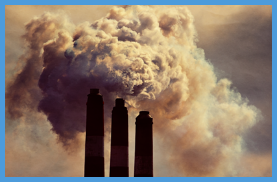 Crise économique
Uncertainty is ±5% for one standard deviation (IPCC “likely” range)
The 2020 projection is based on preliminary data and modelling, and is the median of the four studies.Source: CDIAC; Friedlingstein et al 2020; Global Carbon Budget 2020
Breakdown of global fossil CO2 emissions by country
Emissions in OECD countries have increased by 1% since 1990, 
despite declining 13% from their maximum in 2007Emissions in non-OECD countries have more than doubled since 1990
Source: CDIAC; Friedlingstein et al 2020; Global Carbon Budget 2020
Un brin d’épistémologie
Quand dit-on à un ami : « Comme je te comprends !» ?
Lorsque nous avons pu construire une représentation mentale de la personne qui, placée dans une situation donnée, réagit comme la  « vraie » personne.
C’est, en quelque sorte, disposer d’une « théorie » de cette personne, d’une « bonne explication » de son comportement.
Cette « théorie » peut être intuitive, implicite, ou reposer sur des éléments de rationalité à des degrés divers.
Dans tous les cas, comprendre, c’est être capable de reconstruire le réel par la pensée.
16
Reconstruire le réel par la pensée
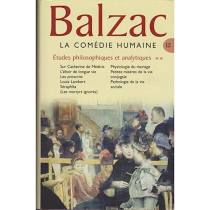 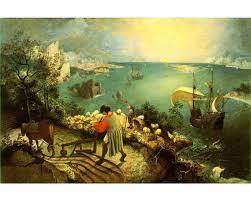 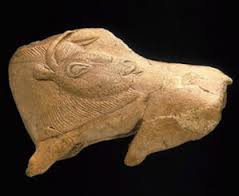 17
Arts et sciences, suite
Les sciences naturelles (y compris les mathématiques) cherchent les « bonnes explications » concernant les phénomènes naturels. 
Ces théories sont créées – comme les œuvres d’art – mais pas selon les mêmes procédures de validation.
Est-ce que ça colle ?
18
Galaxie des souris (Chevelure de Bérénice, 290 MAL)
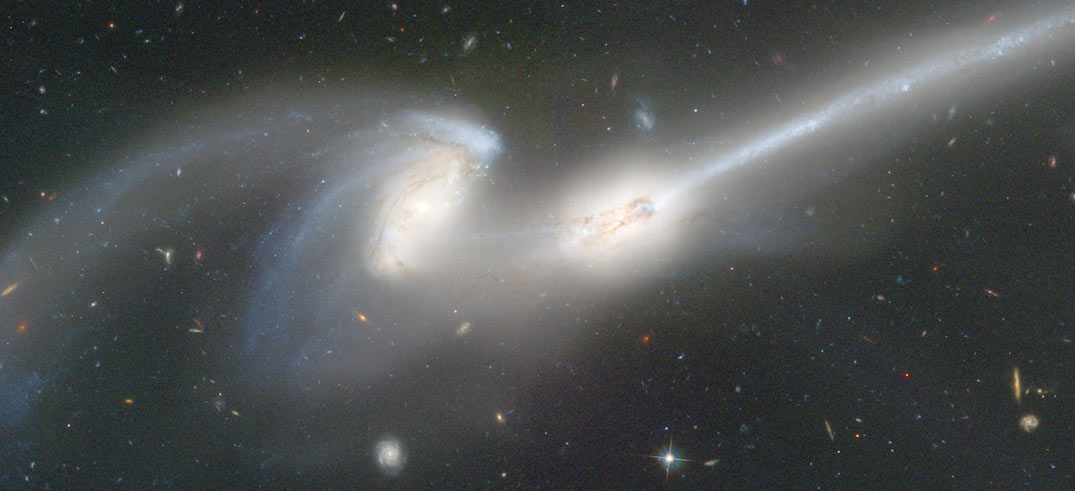 Quelle peut être l’origine d’une telle structure ?
Amice_barnes.mov
19
Arts et sciences, suite
Le scientifique n’est pas un maniaque qui collectionne les faits, c’est un maniaque qui collectionne les explications
Une « bonne » explication (théorie) doit :
1. rendre compte d’un grand nombre de phénomènes, 
2. permettre de faire des prédictions testables (Popper) : sa « portée » est plus grande que l’ensemble des phénomènes à l’origine de sa création. 
3. être difficile à modifier.
20
Il y a plus, dans les équations de la physique, que ce pour quoi elles ont été écrites
La détermination du rayon de la Terre par Eratosthène 
Le “jeu de boule” et les équations de Newton
Les ondes électromagnétiques et les équations de Maxwell
Le positron et l’équation de Dirac
Le neutrino et la conservation de l’énergie
Le chaos déterministe et les équations de Newton
La relativité générale et les ondes gravitationnelles
Etc…
21
Opinion/énoncé scientifique
On peut avoir une opinion sur n’importe quel sujet
En science, il y a ce qu’on sait bien
			    ce qu’on sait moins bien
			    ce qu’on ignore
			    ce qu’on ignore ignorer
Un brin d’histoire ? Celles des idées ayant conduit à la détermination de l’âge de la Terre, des mythes à la science 
La production de connaissance s’accompagne nécessairement de production d’ignorance, mais il s’agit d’une ignorance que l’on ignorait : comment s’interroger sur les propriétés des atomes avant de les avoir découverts ?
Science/technique
La science s’intéresse à l’explication des phénomènes
La technique conçoit des objets correspondant à des cahiers des charges spécifiques

La physique nucléaire cherche à comprendre la structure des noyaux atomiques, la fission, la fusion, la genèse des éléments lors de la nucléosynthèse stellaire etc. 
La compréhension de la fission nucléaire permet de construire des bombes et des centrales nucléaires : tuer des gens, produire de l’électricité.
Palais de la découverte/Cité des sciences et de l’industrie : montrer des phénomènes (Jean Perrin), montrer des objets.
Combien serons-nous en 2050 ?
24
Population : le temps long
10 milliards
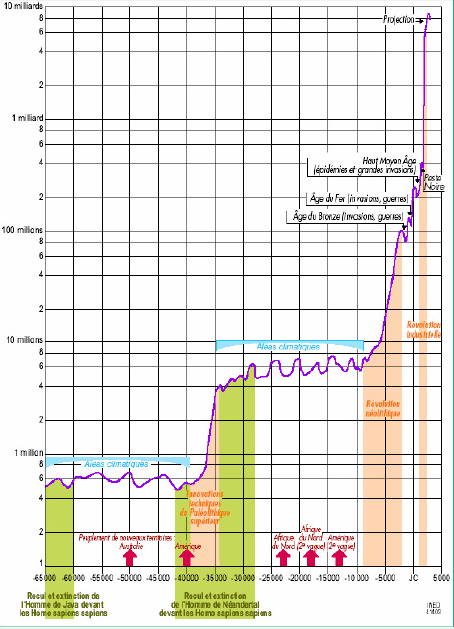 Projection
J.-N.Biranen, « L’évolution du nombre des hommes ». Population et Sociétés, N°394, octobre 2003, 4 p. disponible sur http://www.ined.fr (publications de l’INED)
1 milliard
100 millions
10 millions
Révolution industrielle
aléas climatiques
Révolution néolithique
1 million
aléas climatiques
Innovations techniques du paléolithique supérieur
-60              -50              -40              -30              -20              -10      -5        0       5
Temps (milliers d’années)
25
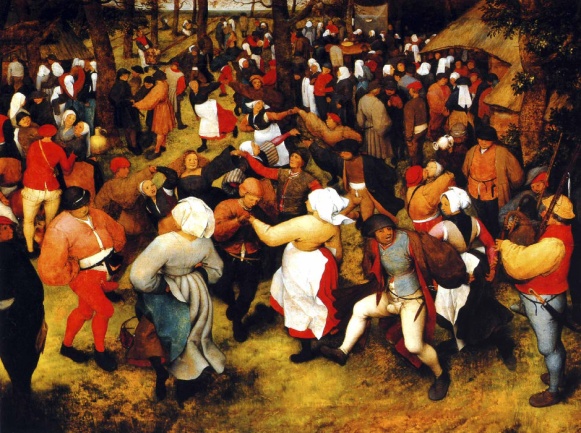 Projections
Consulter le site de l’INED :
https://www.ined.fr/fr/tout-savoir-population/jeux/population-demain/
26
Evolution d’une pyramide des âges
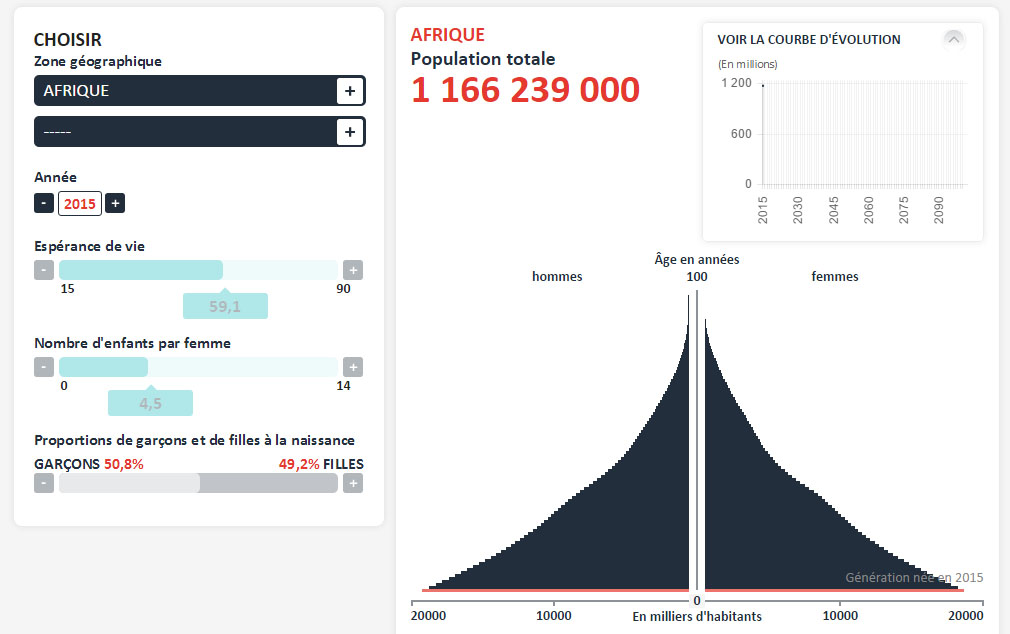 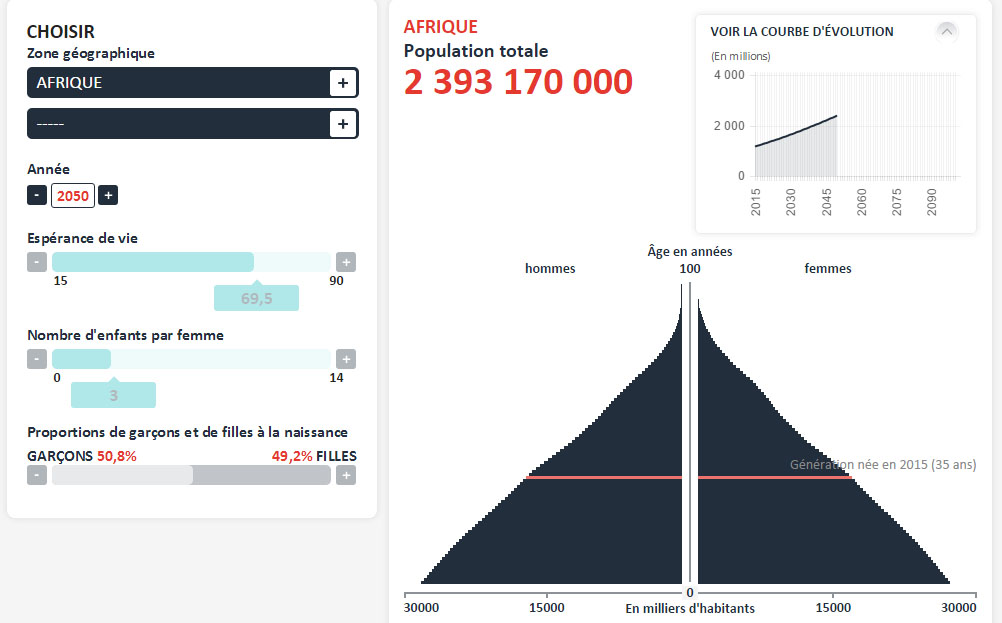 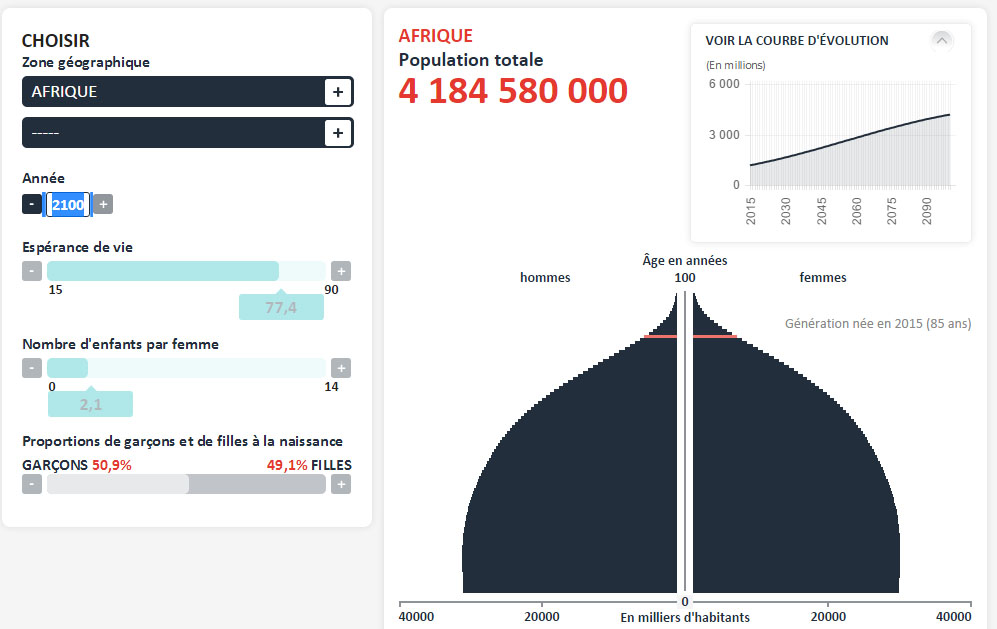 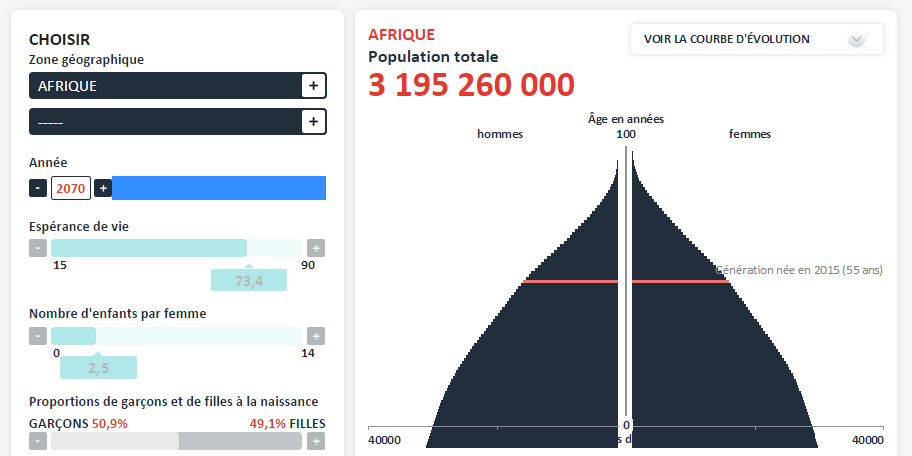 27
Où la population va-t-elle augmenter ?
28
Oui, mais …
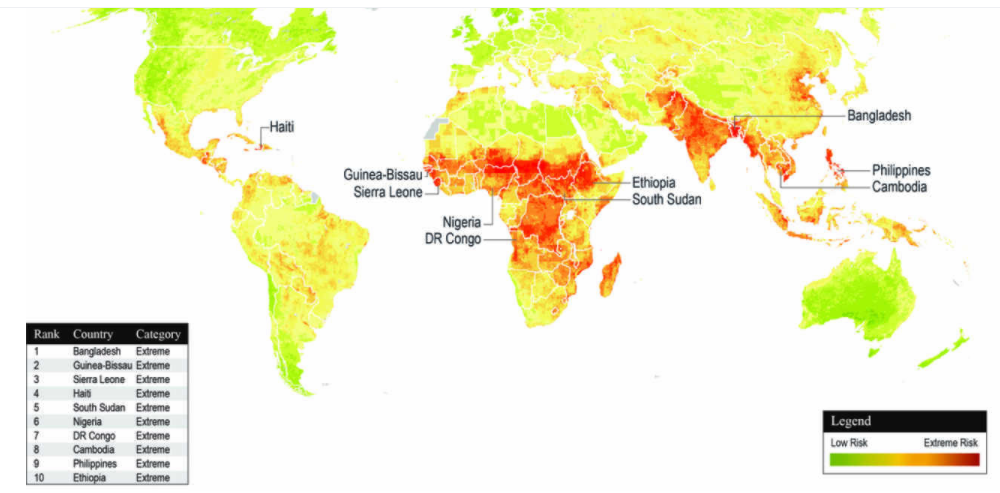 Source : Maplecroft
29
Projection à partir des taux d’urbanisation
P1, P2, P3 avec niveaux de consommation C1, C2, C3
Résultats (taux d’urbanisation)
P1,World = 3,6 Ghab.
P2,World = 3,0 Ghab.
P3,World = 2,7 Ghab.
S. Bouneau, S. David, J.M. Loiseaux, O. Méplan, JT, 
Reflets de la physique
30
Le climat de la Terre
Jacques Treiner
Météorologie et climatologie
Météo : prévoir l’évolution d’UN état de l’atmosphère terrestre
             or le système est tel que deux états voisins évoluent très différemment en quelques jours (chaos déterministe); des petites incertitudes sur les conditions  initiales font perdre la prévisibilité

Climatologie :  prévoir l’ENSEMBLE des états de l’atmosphère (valeur moyenne et variabilité), déterminisme « en moyenne »
Exemple : on ne sait pas le temps qu’il fera dans 15 jours, mais on sait que l’été est plus chaud que l’hiver (6 mois d’intervalle)
32
Causes naturelles de la variabilité climatique
Evolution du Soleil à grande échelle de temps
                                   à courte échelle de temps : cycle solaire de 11 ans 
Tectonique des plaques
Variations de l’orbite terrestre : Milankovitch
Volcanisme
Météorites et comètes
Gaz à effet de serre
33
L’effet de serre naturel
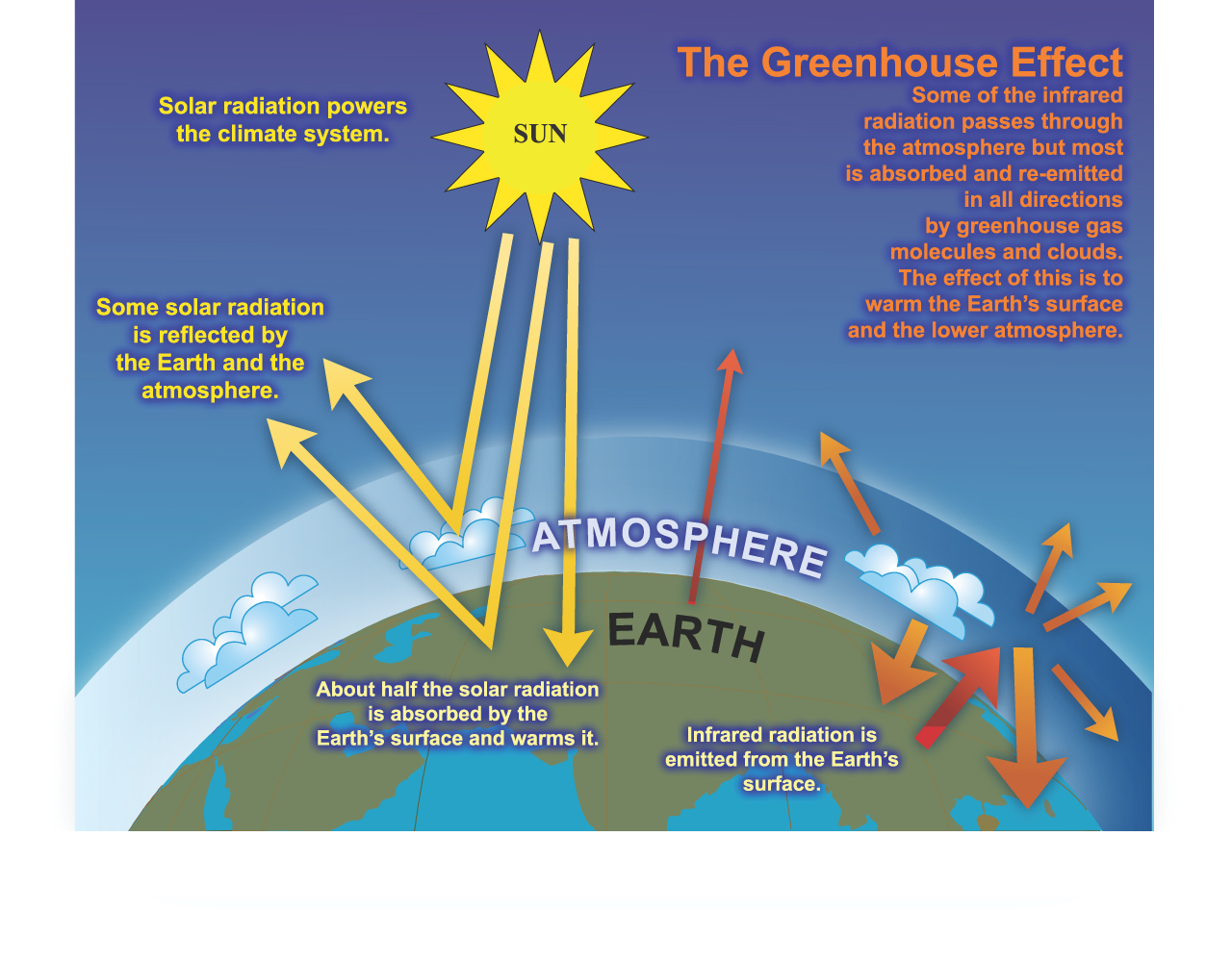 Voyons cela plus en détail…
34
Bilan radiatif, modèle d’une vitre
Vitre « parfaite » : transparente au rayonnement solaire incident
                                opaque au rayonnement infrarouge terrestre
Rayonnement solaire
1
1
1
Vitre
1
2
1
35
Echanges Terre-atmosphère
C’est un petit peu plus compliqué, 
il faut tenir compte du gradient thermique
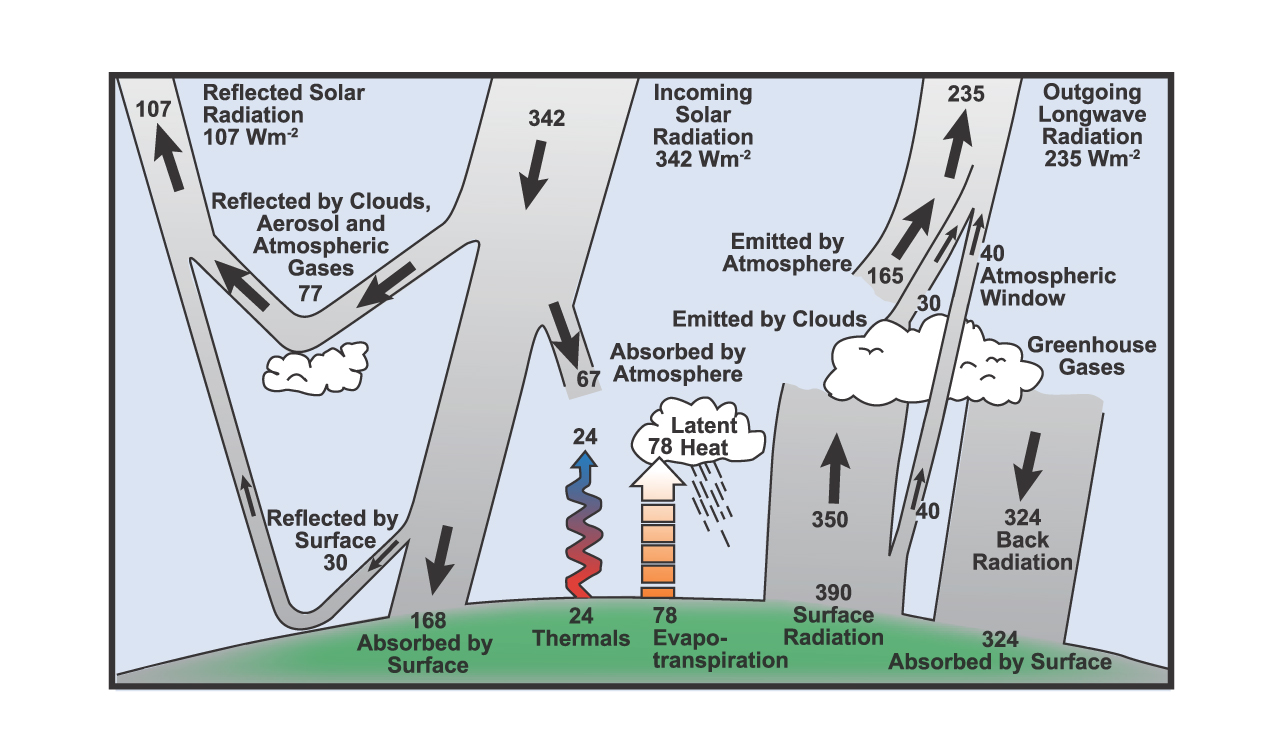 Cf. L’effet de serre : plus subtile qu’on ne le croit, JL Dufresne, JT
36
Climat,dernières données de température
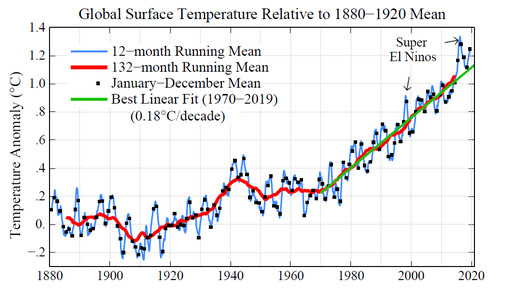 37
Rapport d’évaluation  2013 (AR5)
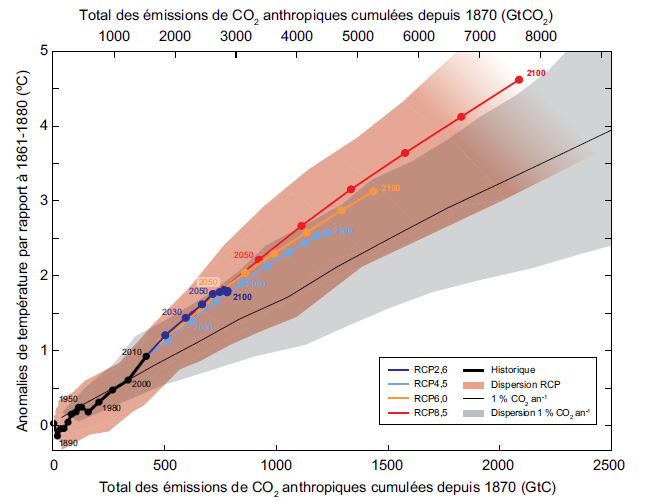 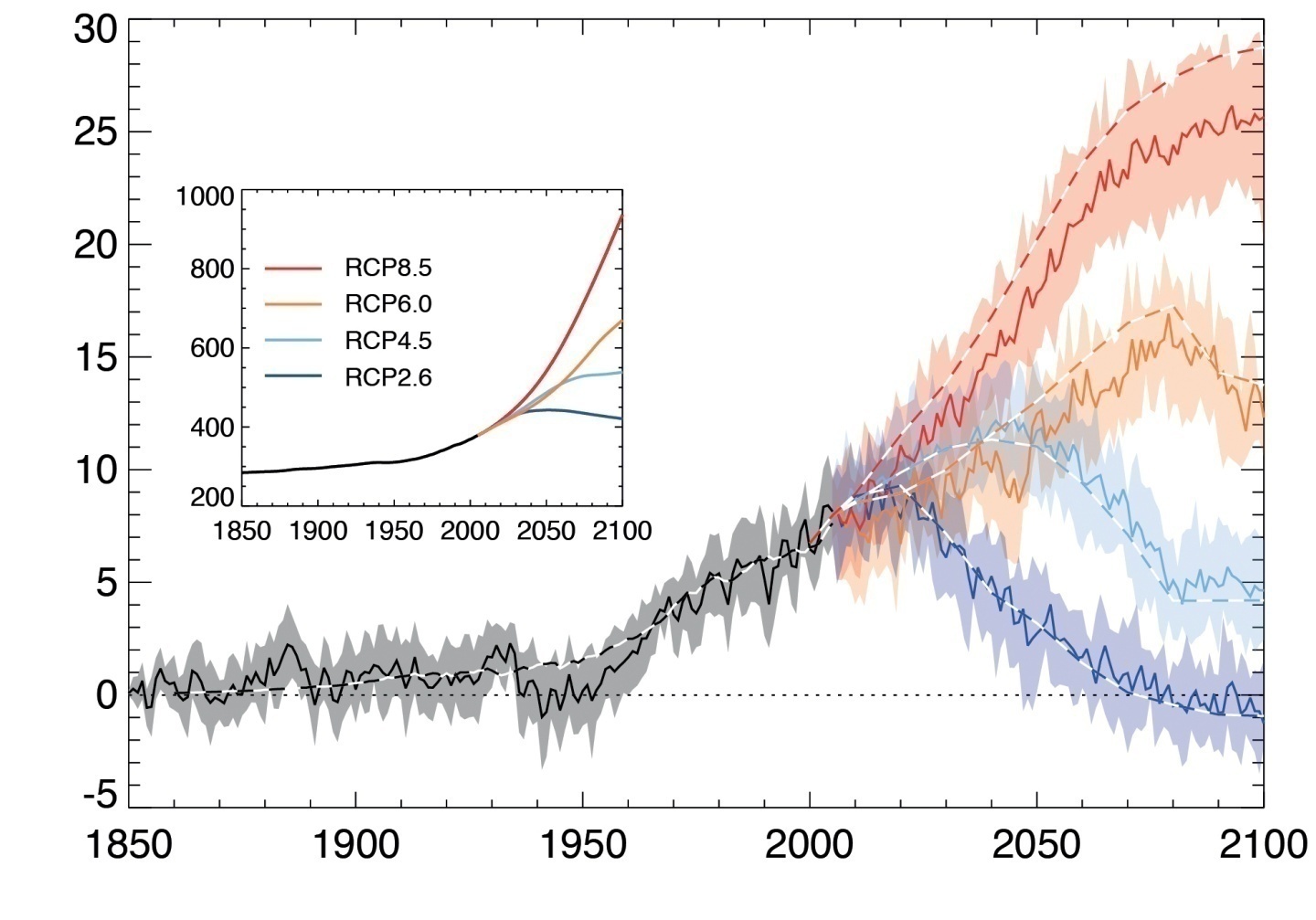 Budget total de 800 GtC, restent moins de 300 GtC à émettre, soit environ 900 GtCO2
des énergies non carbonées utilisées aujourd’hui (2017) :
Consommation mondiale d’énergie primaire
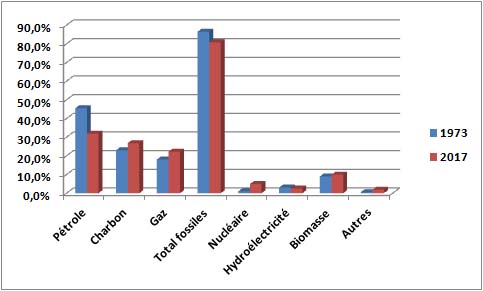 Back to basics : qu’est-ce que l’énergie ?
40
Les mots et les choses
Nous ne vivons pas d’énergie, nous vivons de transformer la
matière autour de nous, quels que soient les usages : 
résidentiel/tertiaire, industrie/agriculture, transport, électricité.

L’énergie n’est pas une chose, c’est une unité de compte des
transformations de la matière.
41
L’énergie, unité de compte des transformations de la matière
Un corps tombe : il perd de l’altitude, il gagne de la vitesse
Question : y a-t-il un rapport entre cette perte et ce gain ?
Énergie associée à la position relative de l’objet et de la Terre : énergie potentielle
Énergie associée au mouvement : énergie cinétique
42
Hydroélectricité
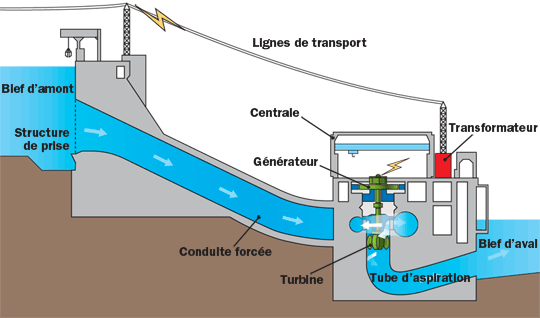 L’eau perd de l’altitude et gagne de la vitesse, elle perd de l’énergie potentielle et gagne de l’énergie cinétique
Plus d’images (J.M. Jancovici)
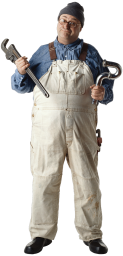 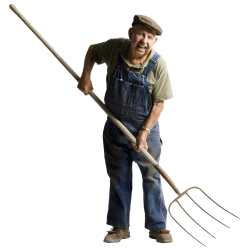 = 100 W pour les jambes, 10 W pour les bras
= 60 kW ≈ 600 paires de jambes
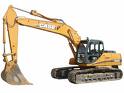 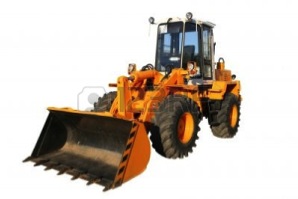 = 100 kW ≈ 10.000 paires de bras
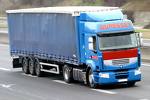 = 400 kW ≈ 4.000 paires de jambes
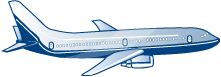 = 100 MW ≈ 1.000.000 paires de jambes…
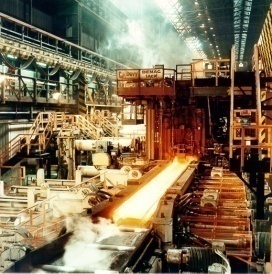 = 100 MW ≈ 10.000.000 paires de bras !
Relation PIB/énergie
Nous vivons de transformer la matière pour produire des biens et des services.
Toute transformation donne naissance à un double comptabilité :
 l’une, en termes énergétiques
 l’autre, en termes monétaires

Le passage de l’une à l’autre s’apparente à un changement d’unité : d’où une relation affine entre les deux mesaures
45
Relation PIB/énergie : un simple changement d’unité !
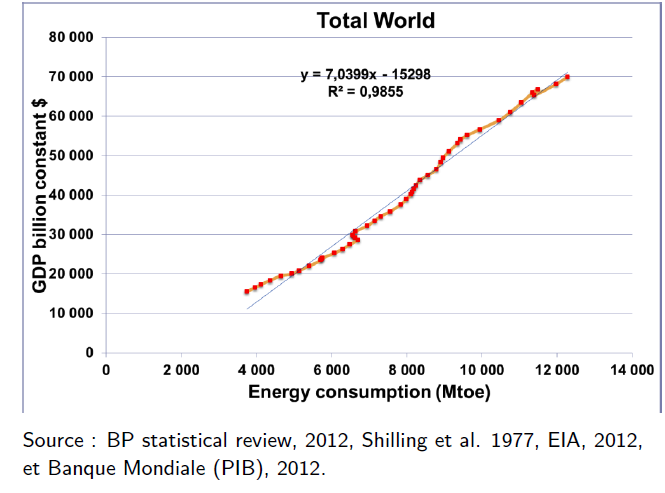 En moyenne, il faut 1,6 kWh pour produire 1 $ de PIB
46
Quelques diables dans les détails …
PIB [G$]
En bleu : PIB/E pour les pays riches

En orange : PIB/E pour l’Asie de l’Est

En noir : PIB/E mondial
Ep [Gtep]
Découplage …?
 Délocalisation !
47
Comment caractériser les systèmes énergétiques ?
EROI : Energy return on (energy) invested
Energie et puissance
Stocks et flux
Source concentrée/source diluée
Source pilotable/source intermittente
Stockage de l’énergie
48
EROI
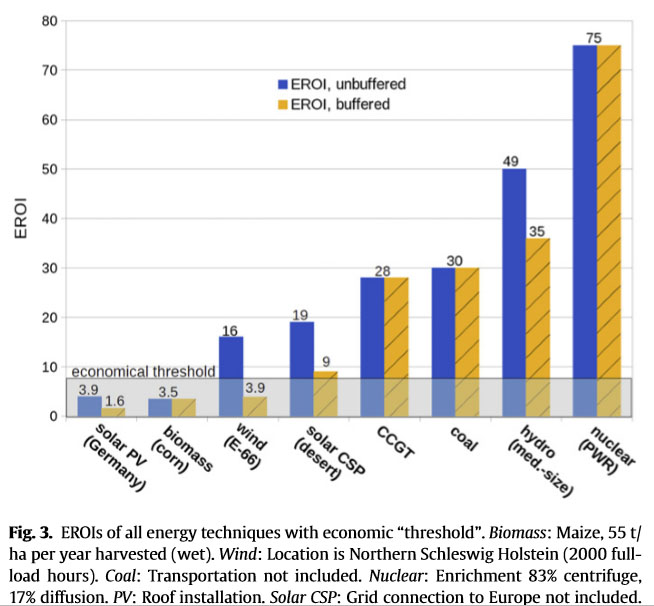 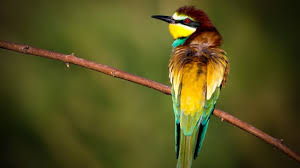 Energie et puissance, exemples
Métabolisme de base d’un individu
Energie : 2500 kcal par jour, soit 10 millions de J (1 cal = 4,18 J)
Puissance : 86400 secondes dans une journée,  
                                                       P = 120 W               (=10000000/86400)
Travail fourni par le corps humain : 8*70*10*300 = 1680000/3600000 = 0,5 kWh
Energie contenue dans 1 litre d’essence : 10 kWh, pour 1,5 € !
Une voiture consommant 5 l/100 km, roulant à 100 km/h pendant 8 heures, consomme une énergie de 400 kWh, soit l’énergie que peut fournir 8000 personnes pendant le même temps, et cela pour un coût total de 60 € !
Remarque : comme le rendement d’un moteur n’est que de 25%, le travail extractible de cette essence est l’équivalent de 2000 personnes … seulement.
Agrocarburants ? En moyenne, l’humanité consomme une puissance de 2,4 kW dont le quart, soit 600 W pour le transport.
Agrocarburants à la place du pétrole ? Cinq fois la superficie consacrée à l’agriculture, cinq fois la quantité d’intrants, d’eau …!
50
Energie primaire par habitant
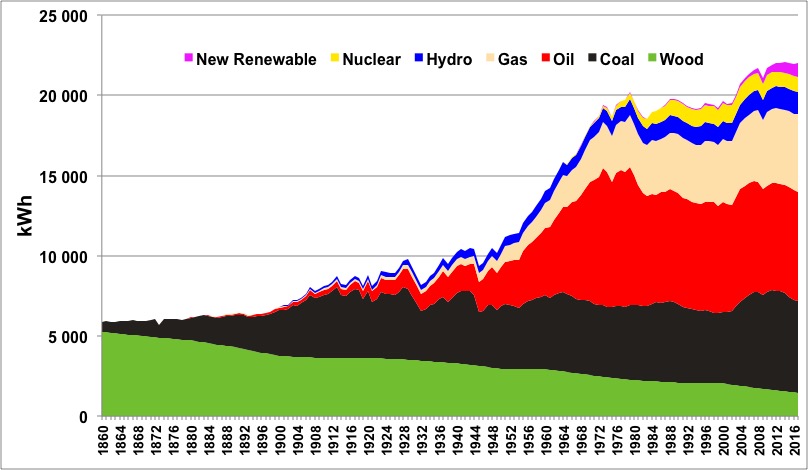 51
Stocks/flux
Energies de stock  (épuisables) : pétrole, gaz, charbon, nucléaire 
Energies de flux : solaire, éolien, hydraulique, géothermie, biomasse, marine
Energie de stock : évaluation des réserves/ressources, échelles de temps de leur épuisement, taux d’extraction annuel, nuances (?) entre géologues et politiques/économistes

Energie de flux : quel flux annuel peut-on mettre en œuvre, techniquement et économiquement ? Est-ce vraiment renouvelable ?
52
Production annuelle de fossiles,données réelles et modèle d’Hubbert
900 Gtep charbon, 400 Gtep pétrole, 300 Gtep gaz
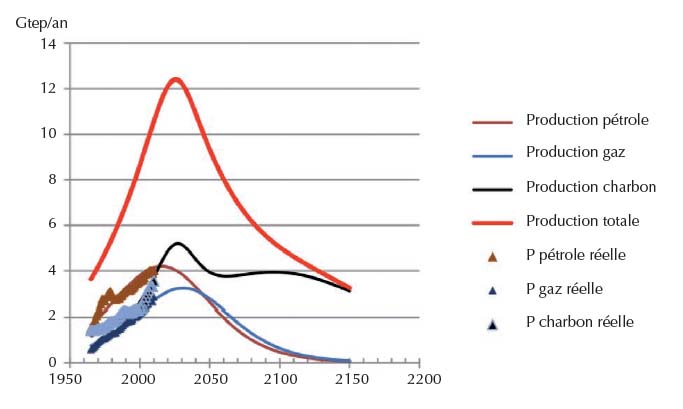 53
Puissance installée, puissance moyenne, puissance instantanée
Un réseau électrique fonctionne en assurant, pour tout x et tout t :
P(x,t) = D(x,t)
Puissance installée : puissance théorique, lorsque l’installation fonctionne dans les conditions optimales
Puissance moyenne = énergie totale produite dans l’année, divisée par le nombre d’heures dans une année (8760)
Puissance instantanée = énergie produite pendant un court intervalle de temps, divisée par cet intervalle de temps (p.ex. ¼ d’heure)
54
Production éolienne européenne 
des deux dernières années
Production stable : 3200 TWh/an, de 175 à 200 GW éoliens installés, 4200 à 4800 GWh/j
Prod. jour GWh
Maxi 2800 GWh
soit 58 % Pi



Mini 300 GWh
Soit 6% Pi
Nombre de jours
Fluctuations : hiver, environ 1700 GWh, soit 65 GW moyens               
	          été, environ 500 GWh, soit 20 GW moyens
55
Exercice
Imaginons qu’on ait besoin d’une puissance moyenne de 100 GW
Avec de l’éolien, il faut installer 400 GW (facteur de charge de 25%)

Puissance instantanée minimale :       5% de 400 = 20 GW
Puissance instantanée maximale :    60% de 400 = 240 GW

Déficit maximal :        80 GW
Excédent maximal : 140 GW

Nécessité de puissance de back-up, de l’ordre des 2/3 de la puissance moyenne
Nécessité de pouvoir exporter de grandes quantités d’électricité excédentaire
L’arbre, la vache et l’éolienne : un arbre n’est pas une planche, une vache n’est pas un steack, une éolienne ne délivre pas de puissance garantie…
56
Source concentrée/source diluée
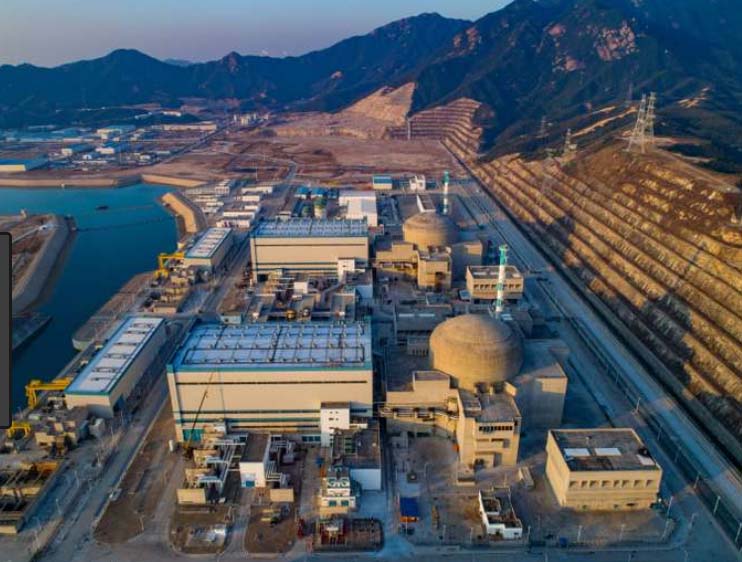 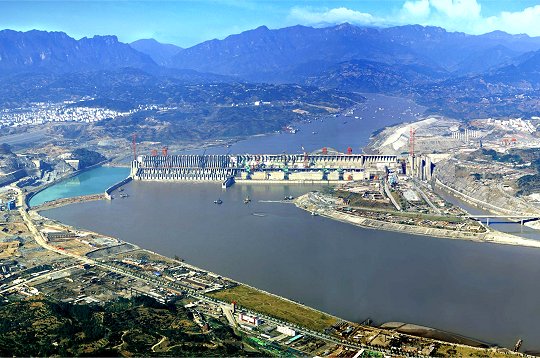 Barrage des Trois Gorges, 1993-2009
80 TWh/an     (40 G€)
640 km x 3 km : 15 villes, 115 villages
1,8 millions de personnes déplacées
Risque aval pour 75 millions de personnes
EPR de Taishan : entré en service le 14/12/2018
24 TWh/an      (8 G€)
57
Concentration de l’énergie, suite
Pour disposer d’une puissance de 1 Gwe pendant un an :

   50 kg de tritium (si on y parvient !) 
   27 tonnes d’U 
   170 tonnes de fuel, 260 tonnes de charbon à l’heure
   1200 tonnes d’eau par sec  tombant de 100 m de hauteur
   5000 éoliennes de 1 MW
   30 km 2 de panneaux solaires
58
Concentration,  fin
Impact sur la biodiversité : proportionnel à la surface consacrée à la production. 
	Exemple pour 14 TWh par an, EPR 4  km2 
	Fossiles : 10 km2, PV 200 km2, Eolien 1200 km2, 
	Biomasse, 5000 km2
Besoin en matériaux :
	EPR, (1650 MWe) : 500.000 m3 de béton, 110.000 tonnes acier. Emissions de CO2  : construction 1 million de tonnes. 
	60 ans, 720 TWh : 0.5 g CO2/kWh. 
	Eolien : 8 fois plus de béton, 12 fois plus d’acier, matériaux critiques. 
	Est-ce bien une source d’énergie renouvelable ?
59
Matériaux [tonnes/TWh]
60
Réseaux électriques : gestion des fluctuations
Comment assurer, en tout lieu et à tout instant :
Production(x,t) = Demande(x,t) ?
61
Stockage : le joker ?
Station de transfert d’énergie par pompage (STEP) 
Stockage électrochimique (batteries)
Hydrogène
Cf. Article stockage dans Techniques de l’Ingénieur
62
Station de transfert d’énergie par pompage (STEP)
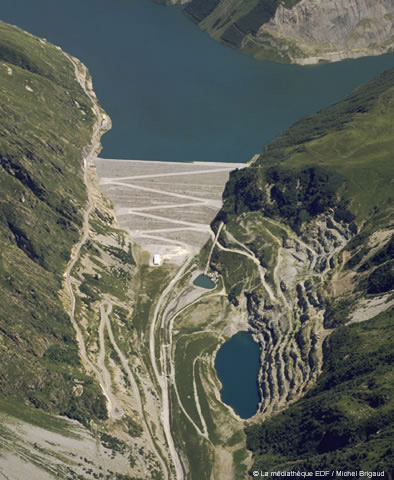 Une solution pour l’intermittence de l’éolien ?
Barrage de Grand Maison, France
63
STEP, suite
Grand’Maison : 1,8 GW fournissant environ 1,4 TWh par an (10% du potentiel)
		                 140 millions de m3, débit de 200 m3/s : vide en 1 semaine

Garnir les côtes de STEP ?
	exemple : stocker 1% de la consommation de la France (3 jours), 5 TWh
	5000 km de côtes, barrage de 20m de haut avec chute d’eau de 10m : 1,8 km de large …
64
Fluctuations de la demande d’électricité sur une journée : 
de 10 à 15% de la puissance moyenne
Pics du matin et de 19h : 
gérés par l’hydroélectricité
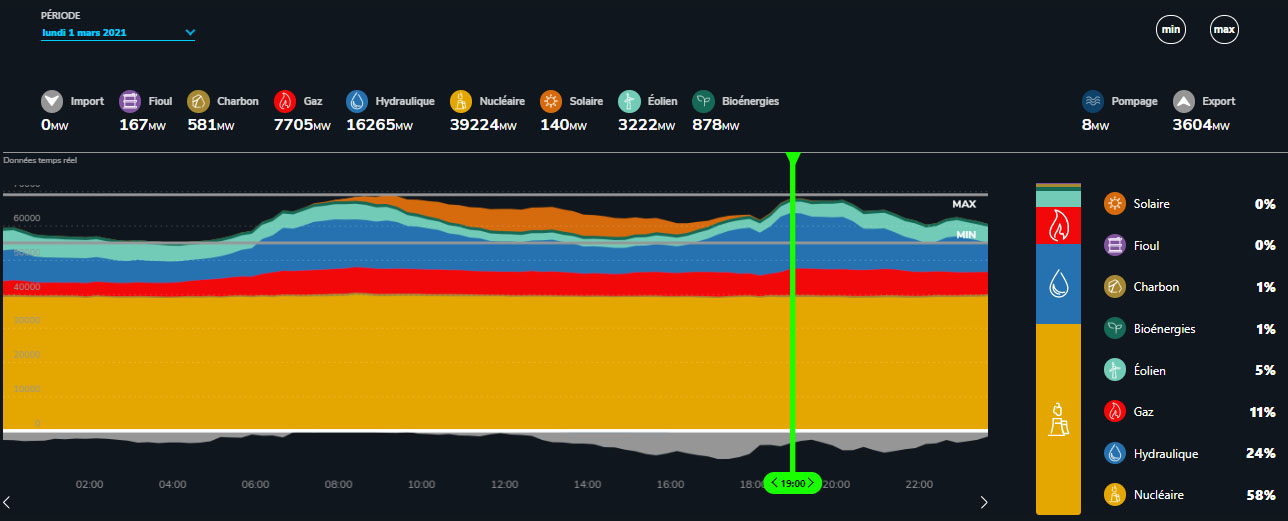 Source : RTE éCO2mix
65
Fluctuations d’une production intermittente : l’Allemagne, un exemple en vraie grandeur
66
Production sur une semaine : jours ouvrés       week-end
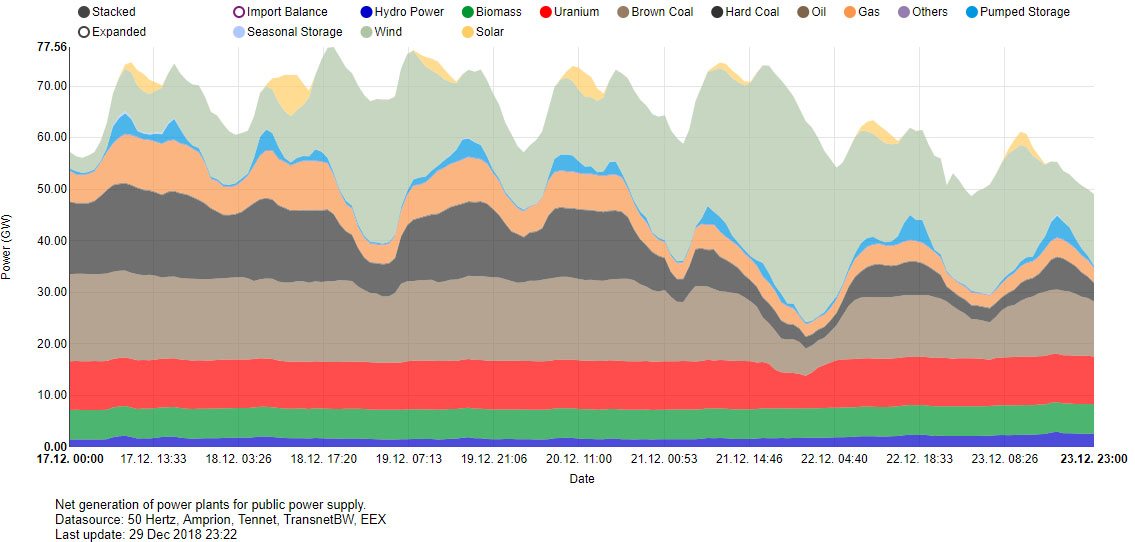 Fluctuations du même ordre de grandeur que la puissance moyenne
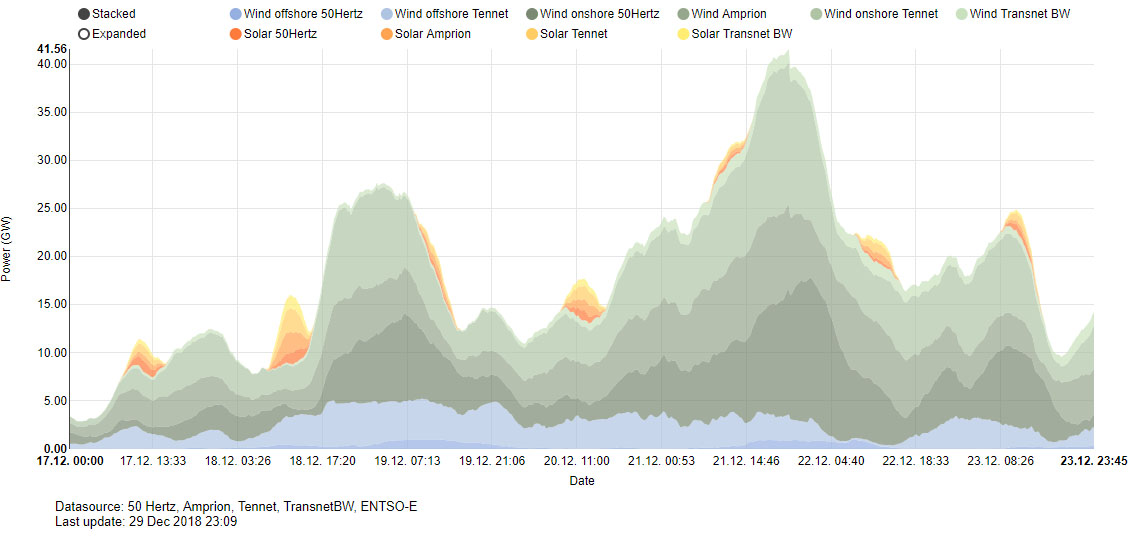 Solaire PV
Eolien
67
Comparaison des fluctuations
Fluctuations de la demande : environ 10% de la puissance moyenne
Fluctuations des productions intermittentes : du même ordre de grandeur que la puissance moyenne

D’où nécessité de stockage ou de back-up pour gérer les fluctuations de la production
En Allemagne : back-up fourni par le charbon, le lignite et de plus en plus le gaz
L’installation de 120 GW d’éolien et de PV n’a pas permis de diminuer la puissance pilotable
68
Stockage électrochimique
Ordre de grandeur de la densité d’énergie stockée : 1 eV par atome , soit 1,6*10-19 J/at
Densité d’énergie de stockage : de quelques dizaines à quelques centaines de Wh/kg

Stocker 1% de la consommation d’électricité en France : 5 TWh
Energie de toutes les batteries du monde : environ 1 TWh …
69
Hydrogène
En France : 1 Mt/an (chimie, engrais, raffinage du pétrole)
Produit à 95% à partir de fossiles (par vaporeformage du méthane et gazéification du charbon), 3% de nos émissions de CO2.

Production par électrolyse (pas d’émissions de CO2 avec électricité décarbonée) : 
1 kg H2 requiert 50 kWh d’énergie et produit (centrale à gaz) 35 kWh
1 Mt H2 requiert 50 TWh (10% de la consommation d’électricité) et permet de fournir 3 Mtep
Plan français 2035 : produire 630000 tH2, dont 400000 t pour l’industrie et 230000 t
à usage énergétique  (réseau de chaleur et transport, R&D électrolyseurs), utiliser l’électricité nucléaire (pilotable, peu chère)

Limite d’usages énergétiques : exemple, consommation d’énergie finale totale France 150 Mtep, dont 30% pour les transports, soit 50 Mtep.
Il faudrait dédier environ 800 TWh ! Ca ne se fera que pour des transports collectifs (bus, remplacement de locomotives diesel)

Gestion des fluctuations si 100% EnR intermittentes ?
Déstocker 1%  de la consommation d’électricité (3 jours d’hiver sans vent), soit 5 TWh ?
Consommer 140 000 tH2 en 3 jours dans 70 centrales à gaz : inadapté !
70
Biosphère : entrée par l’agriculture
L’agriculture est la façon la façon la moins coûteuse en énergie de perturber toute la biosphère : déforestation, changement d’utilisation des sols, quelques pourcents de l’énergie primaire, 25% des émissions de gaz à effet de serre…
71
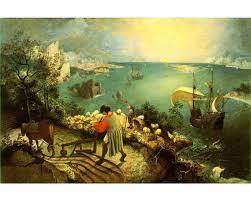 Que s’est-il passé entre ceci
et
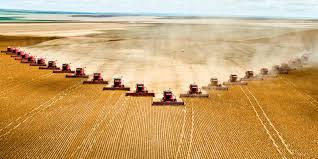 ceci
72
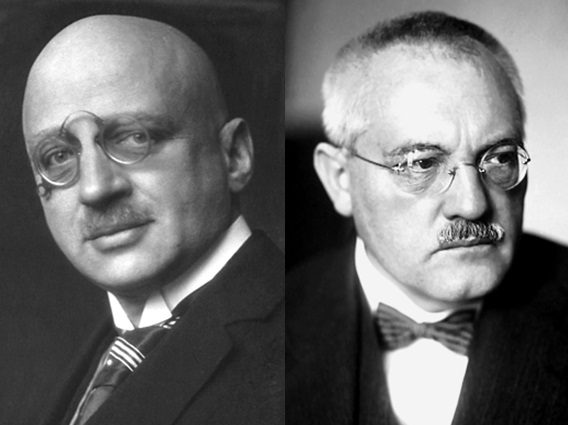 Fritz Haber

Carl Bosch

et
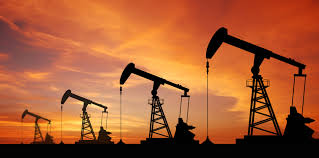 Ammoniac
et
pétrole
73
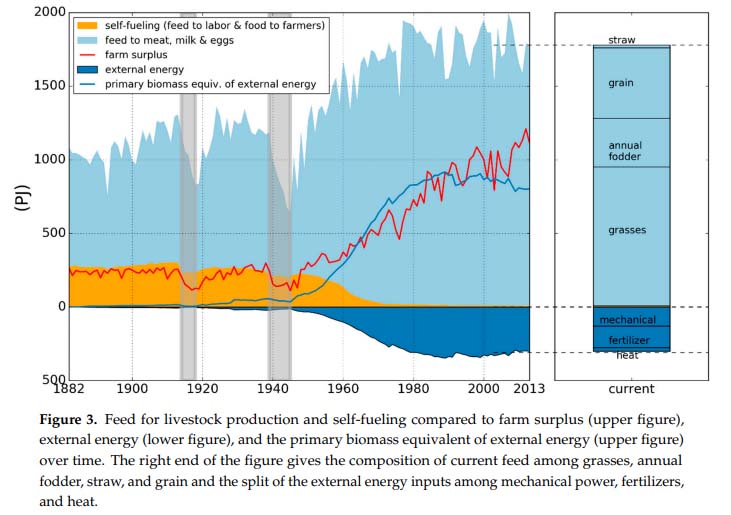 Souhil Harchaoui et Petros Chatzimpiros, 2018
74
Oriol, un historien et Mozart
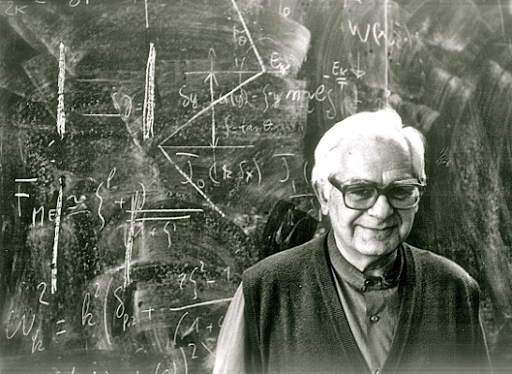 75
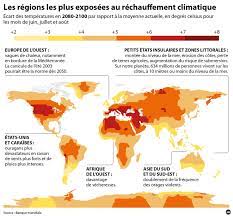 76
Les régions les plus vulnérables
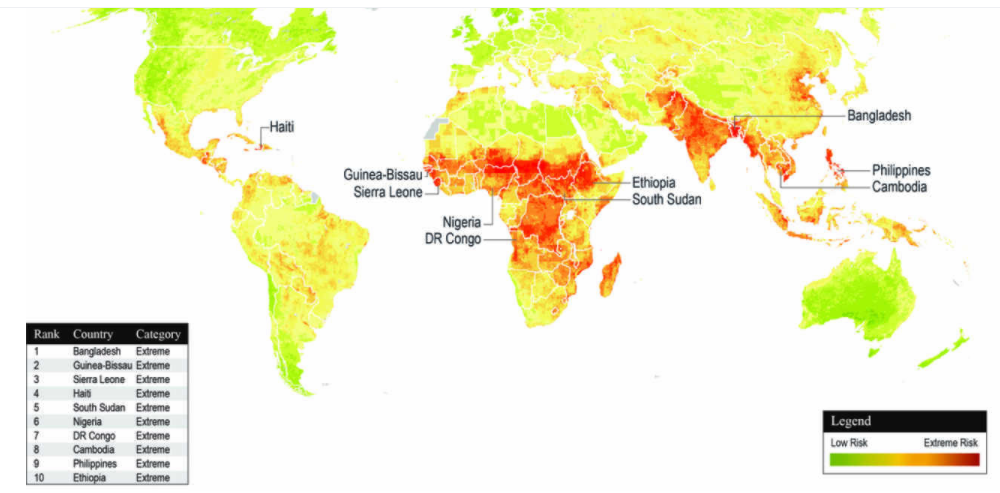 Source : Maplecroft
77